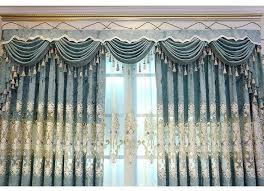 বিজ্ঞান
নবম- দশম 
শ্রেণি
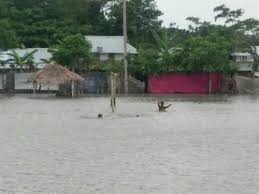 ক্লাসের সবাইকে
শু ভে চ্ছা
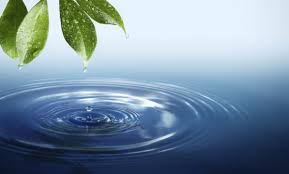 পরিচিতি
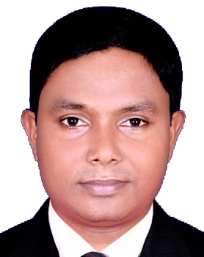 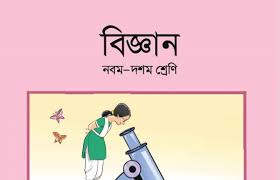 বিষয়ঃ- বিজ্ঞান
শ্রেণিঃ- নবম / দশম
অধ্যায়ঃ- প্রথম 
পাঠঃ- ১. ৫,৬ 
সময়ঃ- ৪৫ মিনিট
অনুকুল চন্দ্র সরকার
সিনিয়র সহকারী শিক্ষক
আলহাজ্ব আতিকুর রহমান ভূঞা একাডেমি
কেন্দুয়া পৌরসভা ,কেন্দুয়া, নেত্রকোনা।
মোবাইলঃ- ০১৭২৩৪৭৭১৯৯
ইমেইলঃ- anokulict@gmail.com
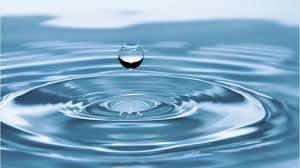 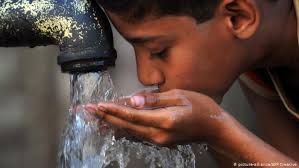 চিত্র দেখে বল কোন ধরনের খাবার বুঝানো হচ্ছে ?
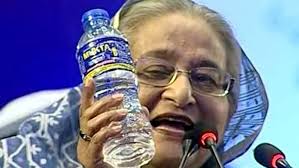 পানি
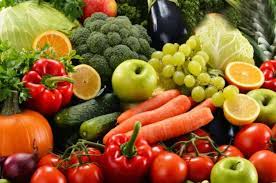 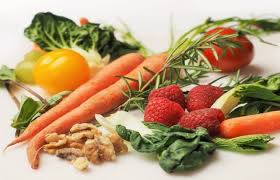 চিত্র দেখে বল এগোলো কোন ধরনের খাবার
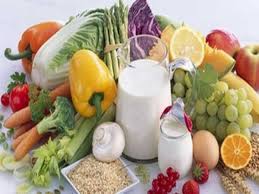 রাফেজ বা আঁশ জাতীয় খাবার
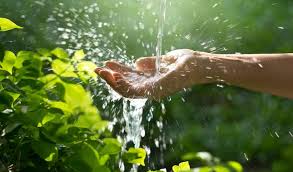 আজকের পাঠের বিষয়ঃ-
পানি ও রাফেজ জাতীয় খাবার
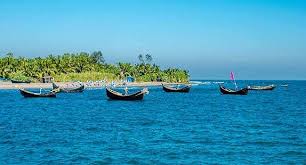 শিখনফল
এই পাঠ শেষে শিক্ষার্থীরা…
ক) পানি ও রাফেজভূক্ত খাবারের উৎস জ্ঞান লাভ করতে পারবে;
খ) দেহের প্রয়োজনীয় পানি সম্পর্কে বর্ণনা করতে পারবে;
গ) রাফেজভূক্ত খাবারের গুরুত্ব ব্যাখ্যা করতে পাবে;
ঘ) পানি ও রাফেজভূক্ত খাবারের অভাব জনিত কারন ব্যাখ্যা করতে পাবে;
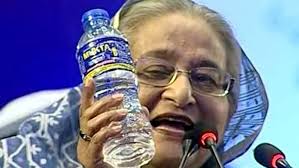 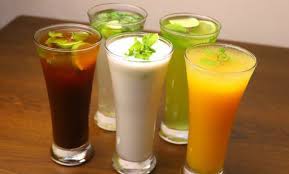 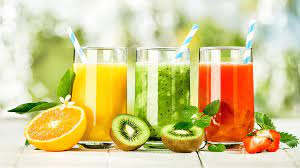 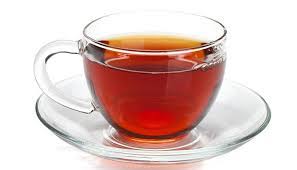 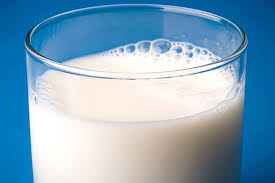 চিত্রের খাবার গুলো দেহের জন্য কোন ধরনের খাবার ?
চিত্রের খাবার গুলো দেহের জন্য পানিয় উৎস জাতীয় খাবার ।
চিত্রের খাবার গুলো দেহের জন্য বিপাক ক্রিয়া সহ সকল কাজে সহায়তা করে তাকে ।
চিত্রের খাবার গুলো দেহের জন্য কোন ধরনের কাজ করে থাকে ?
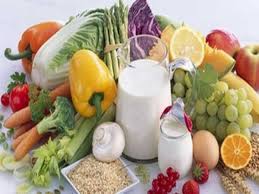 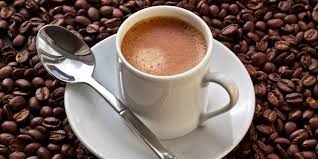 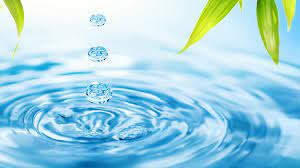 পানিঃ- পানি খাদ্যের একটি প্রধান উপাদান। মানব দেহের জন্য পানি অপরিহার্য। মানব দেহের গঠন ও অভ্যন্তরীন কাজ পানি ছাড়া চলেনা। আমাদের দৈহিক ওজনের ৬০%  - ৭০% হচ্ছে পানি। আমাদের রক্ত, মাংষ, স্নায়ু,দাঁত,হাড় ইত্যাদি অঙ্গ গঠনের জন্য পানির প্রয়োজন। এই পানি দেহে পরিবাহক হিসাবে পরিপাক ও পরিশোষনে সাহায্য করে। বিপাকের ফলে দেহে উৎপন্ন ইউরিয়া, অ্যামোনিয়া ইত্যাদি শরীরের ক্ষতিকর এবং বিষাক্ত পদার্থ মূত্র ও ঘাম হিসাবে বের করে দেয়। পানি শরীরের তাপমাত্রা নিয়ন্ত্রন করে এবং দেহকে সুস্থ ও স্বতেজ রাখতে বিশেষ ভূমিকা পালন করে থাকে। অতয়েব একজন প্রাপ্ত বয়ষ্ক মানুষের দৈনিক ২- ৩ লিটার পানি পান করা উচিৎ। আবার এই পানি দেহের দুই ধরনের উৎস হিসাবে কাজ করে থাকে যেমন (ক) খাবারের পানি , পানীয় যা চা, কফি,দুধ, শরবত। এবং  (খ) বিভিন্ন খাদ্য যেমন শাক-শবজি ও ফল ইত্যাদি যোগান দিয়ে থাকে। তবে লক্ষনীয় বিষয় যে পৃথিবীতে ব্যাবহারের উপযোগী পানি মাত্র শতকরা ১ ভাগ।
সময়ঃ- ৫ মিনিট
একক কাজ
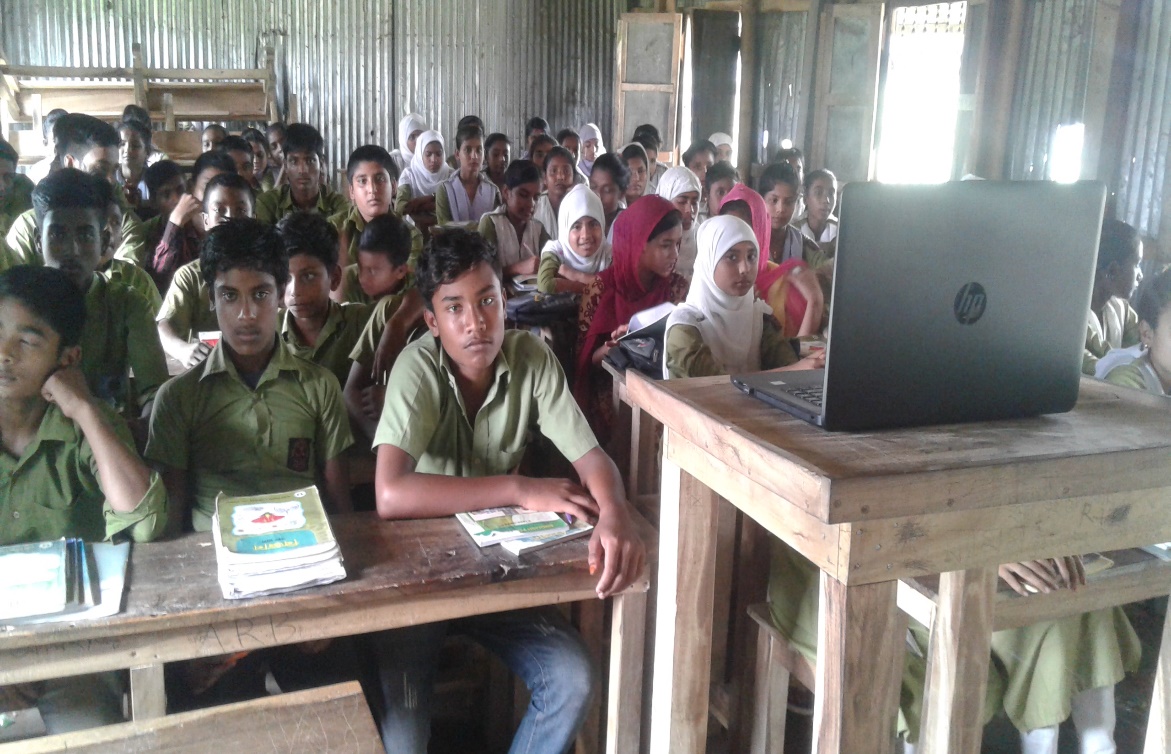 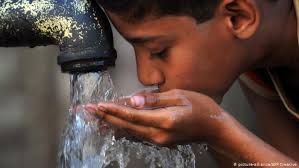 আমাদের দেহে পানি কয় ধরনের উৎস হিসাবে কাজ করে এবং কি কি?
দেহে পানির অভাব জনিত কারনে সমস্যা সমূহঃ-
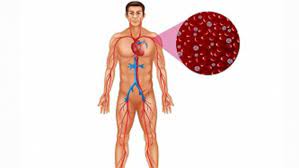 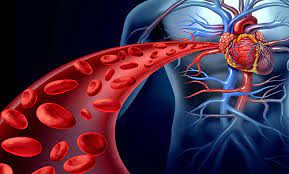 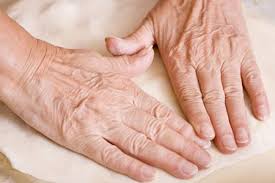 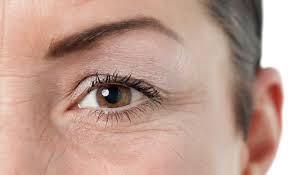 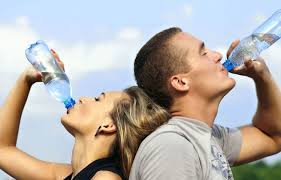 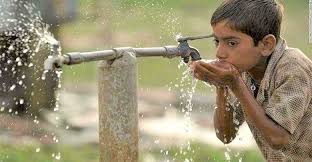 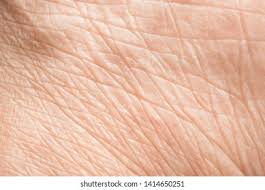 রক্ত সঞ্চালনে ব্যাঘাত ঘটে
ত্বক কুচকে হয়ে যায়
তীব্র পানি পিপাসা দেখা দেয়
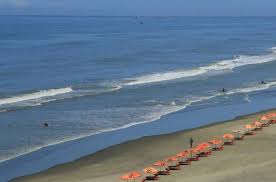 পানির অভাব জনিত সমস্যা সমূহ নিন্মরুপ
( ক ) শরীরে পানির অভাব হলে তীব্র পিপাসা হয়।
( খ ) শরীরে পানির অভাব হলে রক্ত সঞ্চালনে ব্যাঘাত গঠে।
( গ ) দেহে অম্ল ও ক্ষারের সমতা নষ্ট করে এসিডোসিস রোগ সৃষ্টি করে।
( ঘ ) শরীরে পানির অভাবে স্নায়ু ও পেশি দুর্বল হয়ে পড়ে ।
( ঙ ) শরীরে পানির অভাব হলে ত্বক কুচঁকে যায়।
জোড়ায় কাজ
স
ম
য়
৬
মি
নি
ট
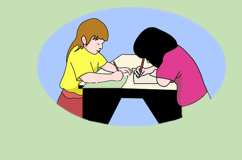 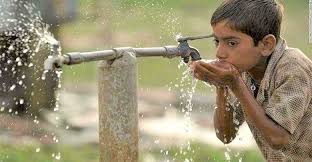 একটি সুস্থ দেহের জন্য প্রয়োজনিয় পানির কারন বর্ণনা কর।
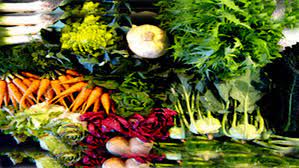 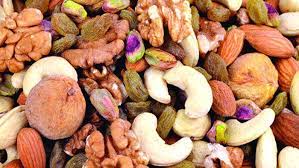 শুকনা ফল
শাক-সবজি
এইবার বল চিত্রের এই খাবারগুলো কোন ধরনের খাবারের অন্তর ভূক্ত?
এই খাবারগুলো রাফেজভূক্ত খাবারের অন্তর ভূক্ত।
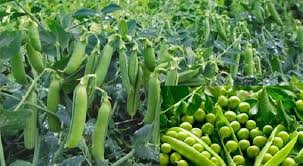 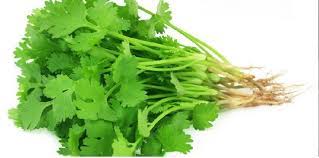 মটরশুঁটি
ধনে পাতা
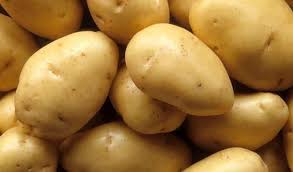 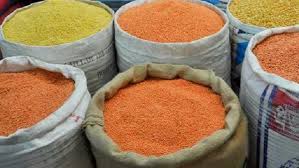 আলু
ডাল
চিত্রের এই খাবারগুলো কোন ধরনের খাবারের অন্তর ভূক্ত ?
জিরা
এই খাবারগুলো রাফেজভূক্ত খাবারের অন্তর ভূক্ত।
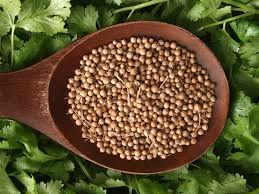 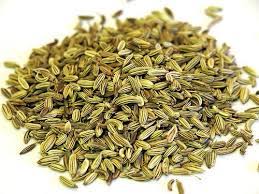 ধনে
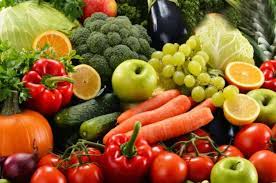 রাফেজভূক্ত খাবারের গুরুত্ব সমূহঃ-
( ক ) এটি পরিপাকে সহায়তা করে ও পানি শোষন করে এবং মলের পরিমান বৃদ্ধি করে।
( খ ) রাফেজ  শরীর থকে অপাচ্য খাদ্য নিষ্কাশনে সাহায্য করে।
( গ ) রাফেজভূক্ত খাদ্য শরীরের অতিরিক্ত চর্বি কমাতে সাহায্য করে।
( ঘ ) রাফেজভূক্ত খাদ্য বারবার ক্ষুদার প্রবনতা কমাতে  কাজ করে।
( ঙ ) রাফেজভূক্ত খাদ্য গ্রহনে পিত্তথলির রোগ নিরসনে সহায়তা করে।
(চ) এটি খাদ্যনালি ও মলাশয়ের ক্যান্সার,অর্শ,অ্যাপেন্ডিক্স,হ্রদরোগ স্থূলতা হ্রাস করে।
রাফেজভূক্ত খাদ্যের অভাব জনিত কারনে সমস্যা সমূহঃ-
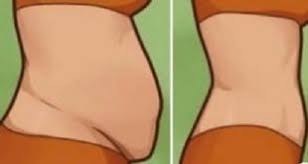 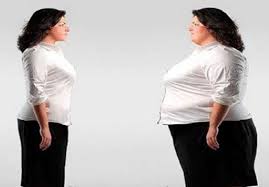 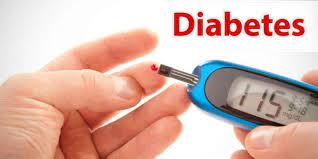 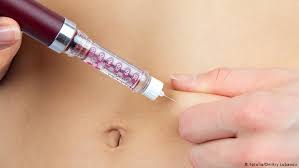 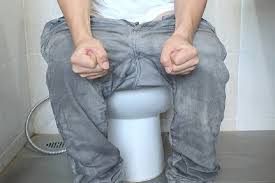 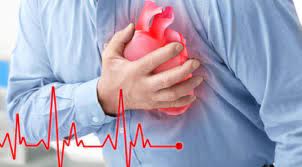 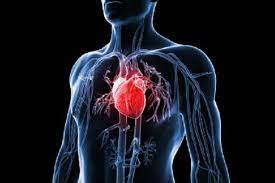 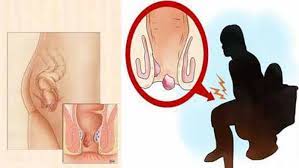 পরিমিত রাফেজভূক্ত খাবারের অভাবে দেহ স্থুল হয়ে যায়।
পরিমিত রাফেজভূক্ত খাদ্যের অভাবে ডায়াবেটিস রোগ দেখা দেয়।
কোষ্ঠকাটিন্য দেখা দেয় ফলে পায়ুপথে বিভিন্ন রোগ দেখা দেয়।
হ্রদরোগের ঝুকি বাড়ায়
দলগত কাজ
স
ম
য়
৭
মি
নি
ট
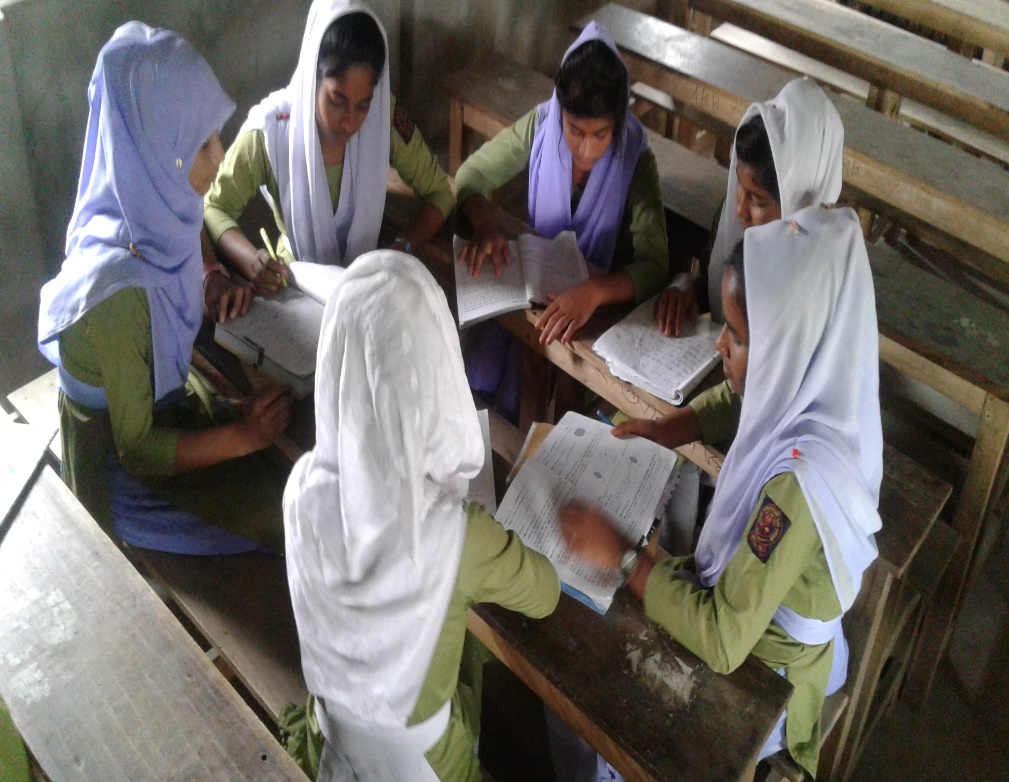 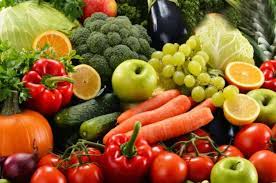 রাফেজভূক্ত খাবারের গুরুত্ব ব্যাখ্যা কর ।
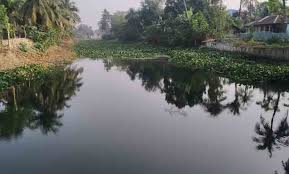 মূল্যায়ন
ক) আমাদের দেহের শতকরা কত ভাগ পানি থাকে ?
খ) রাফেজভূক্ত খাবারের ৩টি উৎসের নাম বল ?
গ) আমাদের ব্যাবহার উপযোগি পানির পরিমান কত ?
ঘ)প্রতিদিন আমাদের কত গ্রাম আশঁযুক্ত খাদ্য গ্রহন করা উচিৎ?
ঙ) প্রতিদিন আমাদের কত গ্রাম আশঁযুক্ত খাদ্য গ্রহন করা উচিৎ ?
চ) চা, কফি,দুধ,সরবত এগুলো দেহের কোন ধরনের খাবার ?
বা
ড়ী
র 
কা
জ
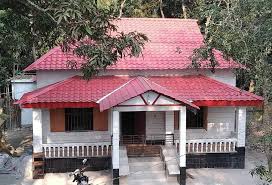 তোমার বাড়ির খাদ্য তালিকায় এক সপ্তাহের রাফেজভূক্ত খাবারের একটি তালিকা করে আনবে।
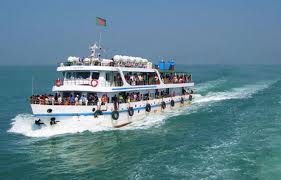 ধ ন্য বা দ